Optometry school Admissions
UMBC Pre-Optometry Society GM 3-23-16
Overview
Optometry Admissions Test (OAT)
OptomCas
Recommended Courses
Shadowing / Extracurricular Activities
Picking Colleges
Interviews
Optometry Admissions Test
Natural Sciences (90 min)
Biology [40 questions]
General Chemistry [30 questions]
Organic Chemistry [30 questions]
Reading Comprehension (50 min) 
Total: 40 questions
3 passages  & 13-14 questions each
Physics (50 min)
Total: 40 questions
Quantitative (45 min)
Total: 40 questions
What’s a good score?
Range: 200 – 400
Average = 300
Good = 320
Excellent = 340+
Preparation
Start early! 
Average: 3 months, 3-4 hours per day
Take a Diagnostic Test first
Kaplan Books (comes with 2 free practice exams)
Kaplan Classes
Crack OAT
Logistics
Sign up early! through Prometric
Multiple locations
Time: 8:30 AM or 12:30 PM
Arrive early! Sometimes you can start before your assigned time
Parking
Sign in: ID check, metal detector, etc.
Optomcas
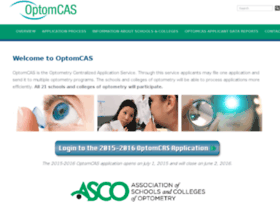 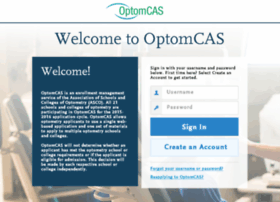 Restarts every June
https://optomcas.liaisoncas.com/applicant-ux/#/login
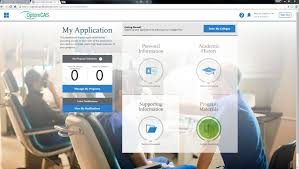 Recommended courses
Human Anatomy 1 & 2 (Lab not necessary if you pay attention in class)
Cell Biology & Genetics
Physics I & II
Biochemistry (?)
Extracurriculars
Shadow a doctor! Not just for your resume but for yourself
In different modes of practice
Get involved in community service
Ophthalmology offices
Do something you love :)
Choosing Colleges
Location
Tuition!
Facilities
Professor Availability
Student Life
Living Conditions
Interviews
One on One vs Panel
Conversational & interactive
Open Book / File
Know your application well!
Be prepared! But be honest and genuine
Try to schedule interviews together
Remember… It’s never too late!